МУНИЦИПАЛЬНОЕ БЮДЖЕТНОЕ ОБРАЗОВАТЕЛЬНОЕ УЧРЕЖДЕНИЕ ДОПОЛНИТЕЛЬНОГО ОБРАЗОВАНИЯ ДОМ ДЕТСКОГО ТВОРЧЕСТВА «СОЗВЕЗДИЕ» 
МУНИЦИПАЛЬНОГО ОБРАЗОВАНИЯ ГОРОД КРАСНОДАР
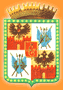 Окружной краеведческий фестиваль
«Победа в строю поколений»
в рамках реализации программы
«Атлас Карасунского округа»
Гончарова Виктория Викторовна, 
методист
СОДЕРЖАНИЕ ПРОГРАММЫ
Идея интеграции краеведения в различных направлениях реализуется в программе «Атлас Карасунского округа», 
которая включает в себя разделы:
История  
География и экология
Интересная личность
Просвещение, искусство, архитектура
Экономика
СТРАНИЦЫ «АТЛАСА КАРАСУНСКОГО ОКРУГА»
ОКРУЖНОЙ КРАЕВЕДЧЕСКИЙ ФЕСТИВАЛЬ«ПОБЕДА В СТРОЮ ПОКОЛЕНИЙ»Номинации Проект  «Победа деда – моя победа» Проект "Портрет поколения»Проект  «Плакаты и лозунги  Великой Отечественной»
ЦЕЛЬ ФЕСТИВАЛЯ:
формирование и развитие в подрастающем поколении духовно – нравственных и патриотических ценностей, отражающих историческое и культурное наследие России и малой Родины через реализацию проектной деятельности.
ЗАДАЧИ ФЕСТИВАЛЯ:
создание благоприятных условий для развития и сохранения в подростковой среде гражданских ценностей и интереса к изучению истории родного города, края;
формирование и развитие у детей школьного возраста познавательных способностей, умений и навыков исследовательской деятельности;
выявление и поддержка одаренных школьников, обладающих способностями творческой деятельности, увлечённых краеведческой деятельностью;
создание условий для воспитания школьника, как личности индивидуальной, так и социальной.
формирование социального опыта у школьников посредством творческой, исследовательской, проектной и социально значимой практической деятельности;
совершенствование методик исследовательской работы в области краеведения.
Планируемые результаты:
Привлечь  внимание  обучающихся образовательных организаций всех типов к  событиям  военного  прошлого  России и своей малой Родины. 
Сформировать и развить у детей школьного возраста познавательные способности, умения и навыки исследовательской деятельности;
Сформировать социальный опыт  у школьников посредством творческой, исследовательской, проектной и социально значимой практической деятельности;
Совершенствовать методики исследовательской работы  и проектной деятельности в области краеведения.
Целевая аудитория и масштаб фестиваля 
Фестиваль  ориентирован  на  детей  и  подростков, являющихся  учащимися общеобразовательных школ и учреждений  дополнительного образования Карасунского  внутригородского округа города Краснодара , в возрасте от 12 лет до 16  лет.
 Ежегодное количество участников  варьируется от 120 до 250 человек
Участники могут представить как индивидуальные проекты так и коллективные.
ЭТАПЫ ПРОВЕДЕНИЯ ФЕСТИВАЛЯ
Организационный 
Проектно – исследовательский этап
Публичное выступление участников фестиваля, защита проектов.
Финал фестиваля
Анализ итогов фестиваля
Организационный
Создание рабочей группы для подготовки проектов Положения, графика и порядка проведения фестиваля. 
Формирование организационного комитета и состава жюри фестиваля (отборочного этапа и  финала).
Формирование пакета нормативной документации по проведению конкурсов в рамках Фестиваля, оповещение образовательных учреждений, размещение информации на сайте учреждения.   
Организация работы с педагогами-организаторами, методистами, заместителями директоров по воспитательной работе образовательных учреждений по оказанию методической помощи и проведению конкурсов.  
Организация работы по подготовке базы проведения.        
Проведение постоянно действующих семинаров для представителей и  руководителей команд – участников.  
Организация и проведение этапов, согласно утвержденному графику.   
 Организация и проведение финальных конкурсов.       
Освещение проведенных мероприятий в СМИ.
Проектно – исследовательский этап
Подготовка  и представление проектов в выбранной номинации
Номинации:Проект «Победа деда – моя Победа»Проект "Портрет поколения»Проект «Плакаты и лозунги Великой Отечественной».
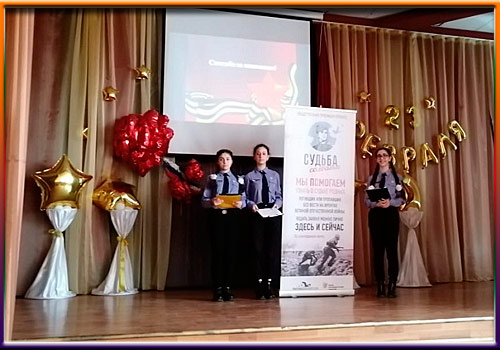 НОМИНАЦИЯ
              Проект "Портрет поколения»
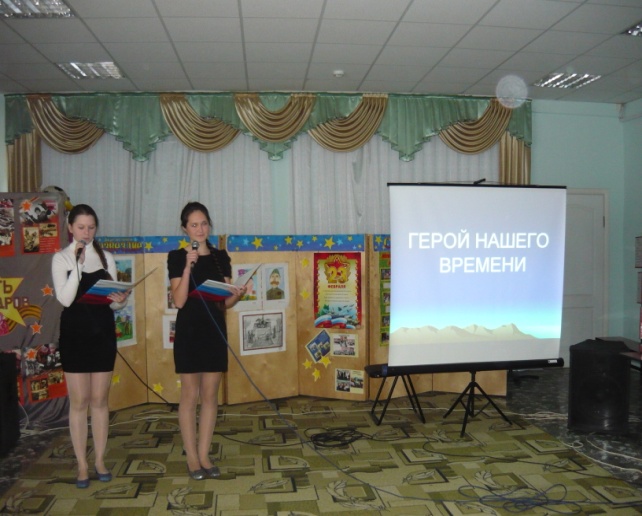 МЕДАЛЬ «ЗА ОТВАГУ»
За то, что в боях с 6 по 10.10.1944 г.за города Великая Кикинда, Мокрин, Тарек Канижа и Сегед под сильным артминометным огнем противника, рискуя жизнью, восстановил 3 боевые машины и 4 транспортные машины. В трудный момент боя тов. Владимирец из личного оружия расстреливал и уничтожал отступающего противника, тем самым обеспечил выполнение всех поставленных боевых задач полком.
Медаль «За боевые заслуги» 
За то, что в боях на 2-м Украинском фронте под сильным артминометным и пулеметным огнем на поле боя восстанавливал автомобиль, тем самым обеспечил выполнение поставленных задач полком.
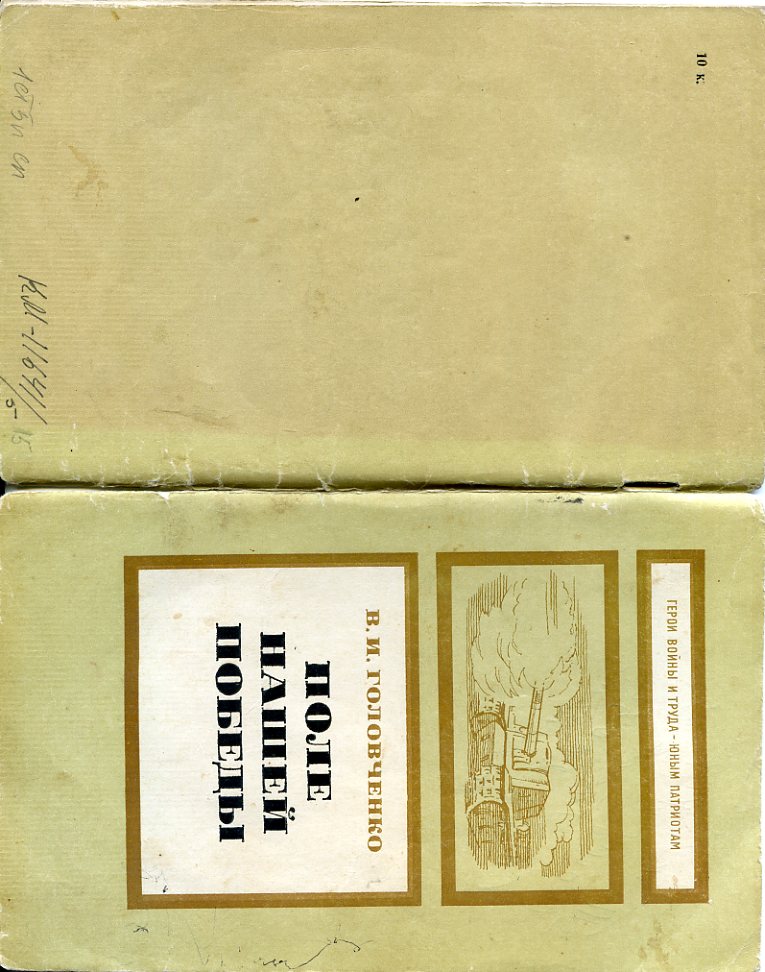 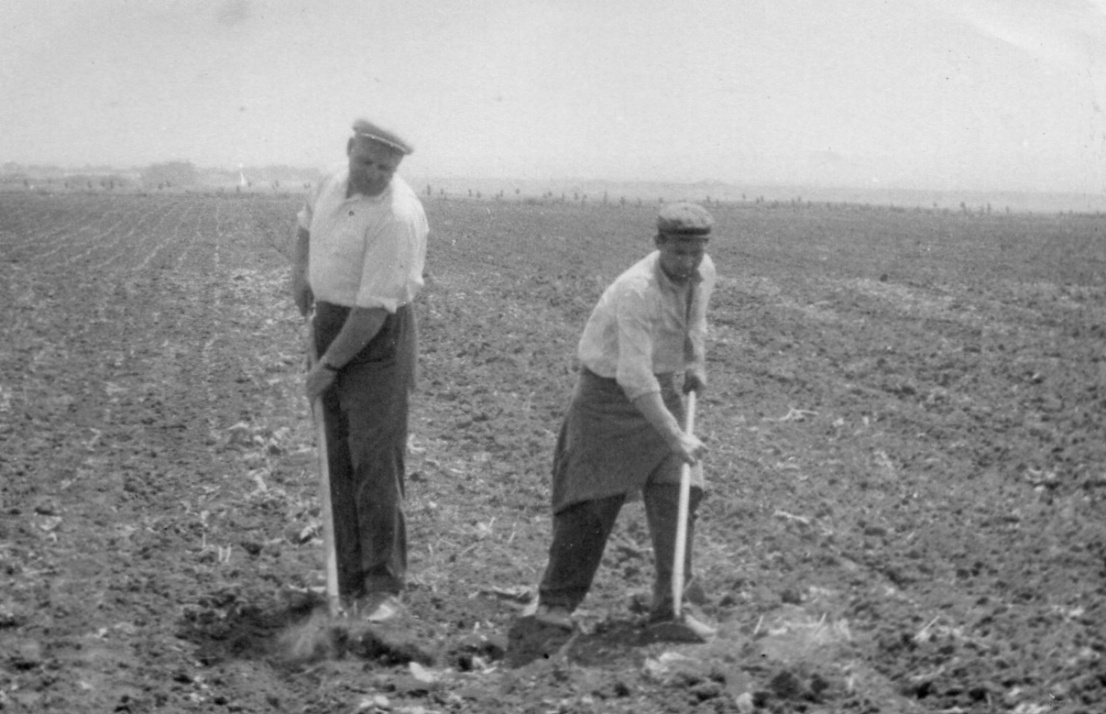 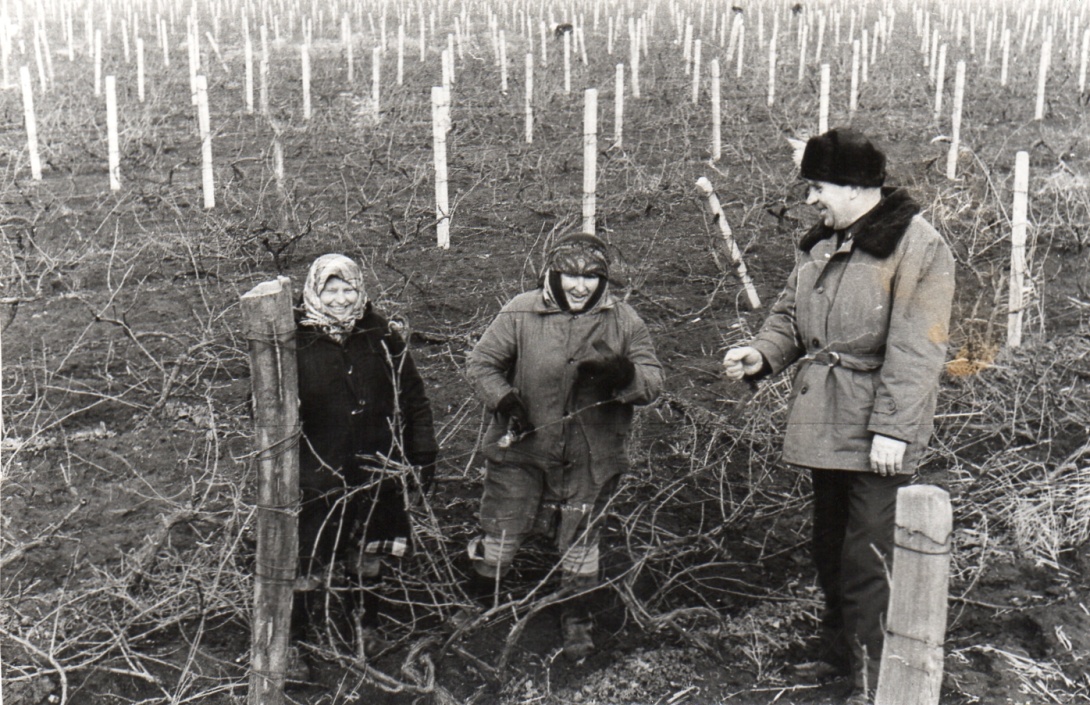 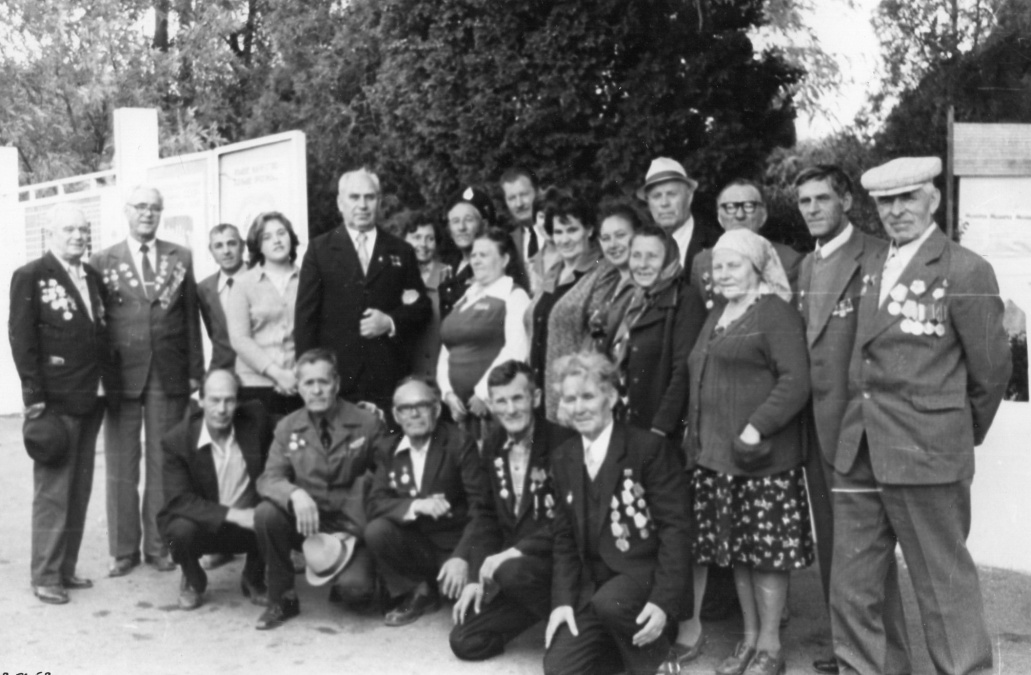 Ветераны 1505 полка
Головченко Василий Иванович
23.04. 1920 -  17.03.2014 (93 года)

Место рождения Старотитаровская, Таманский отдел, Кубано-Черноморская область
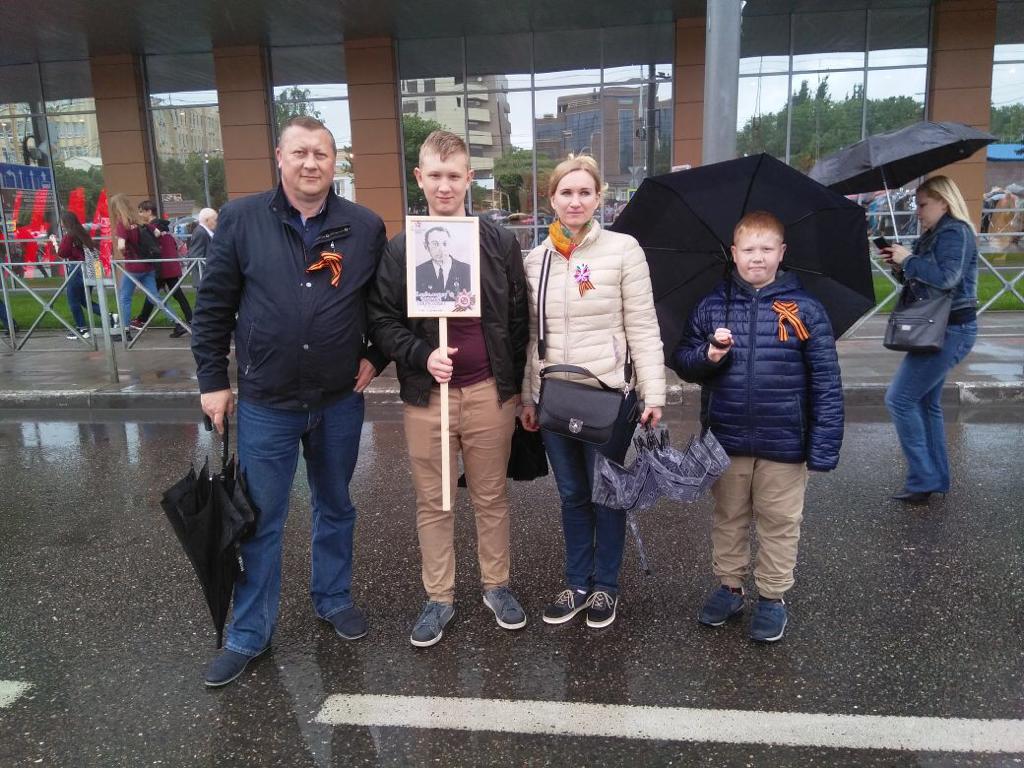 НОМИНАЦИЯ
Проект  «Плакаты и лозунги  
Великой Отечественной»
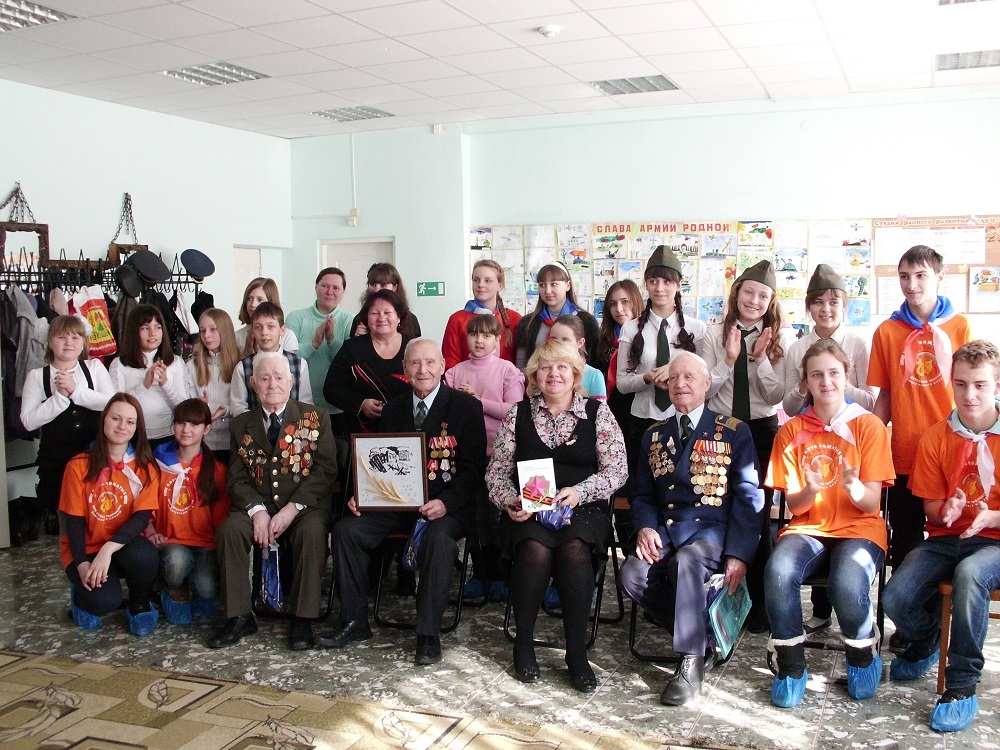 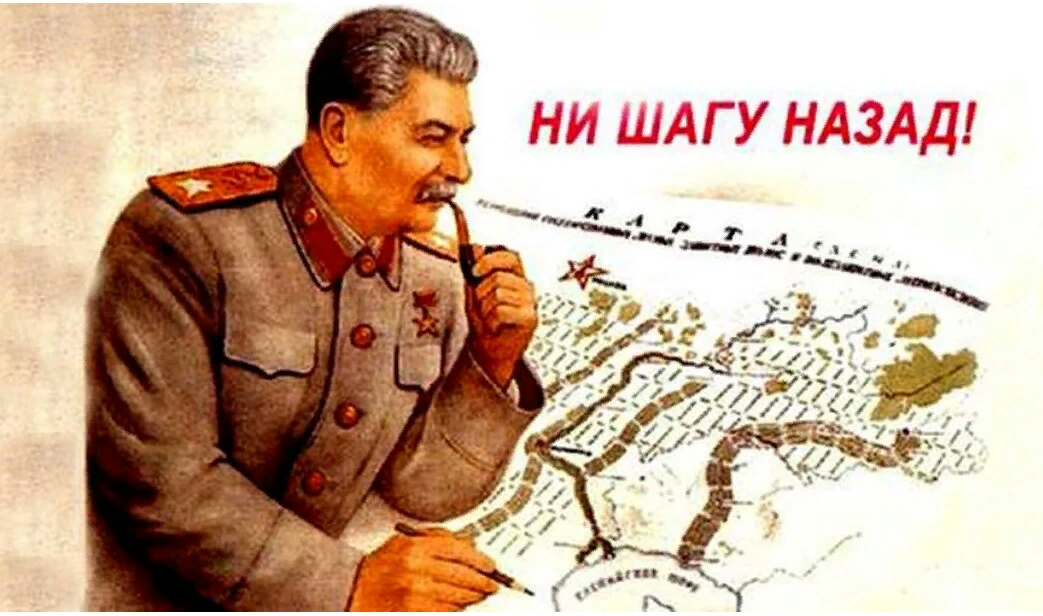 Лето 1942-го. 
Танковые группы вермахта рвутся к бакинской нефти. Отрезан Ростов, снова сдан Харьков, полностью разбита Крымская армия.
В этой обстановке Верховный главнокомандующий Иосиф Сталин издает знаменитый приказ № 227. Документ запрещал отвод войск без приказа даже в тактических целях, а в качестве санкций вводил штрафные батальоны и роты, устанавливал практику заградотрядов. Суть приказа была сформулирована четко и внятно: «Ни шагу назад!»
Знаменитый плакат, где персонифицирована Родина в образе матери, художник Ираклий Тоидзе писал, по его собственному признанию, со своей жены. 
Его поразило выражение лица, когда жена вбежала в мастерскую, чтобы сообщить о начале войны. Уже 4 июля 1941 года (спустя две недели после начала войны) плакат ушел в печать. Образ Родины-матери в дальнейшем стал одним из самых распространенных образов советской пропаганды.
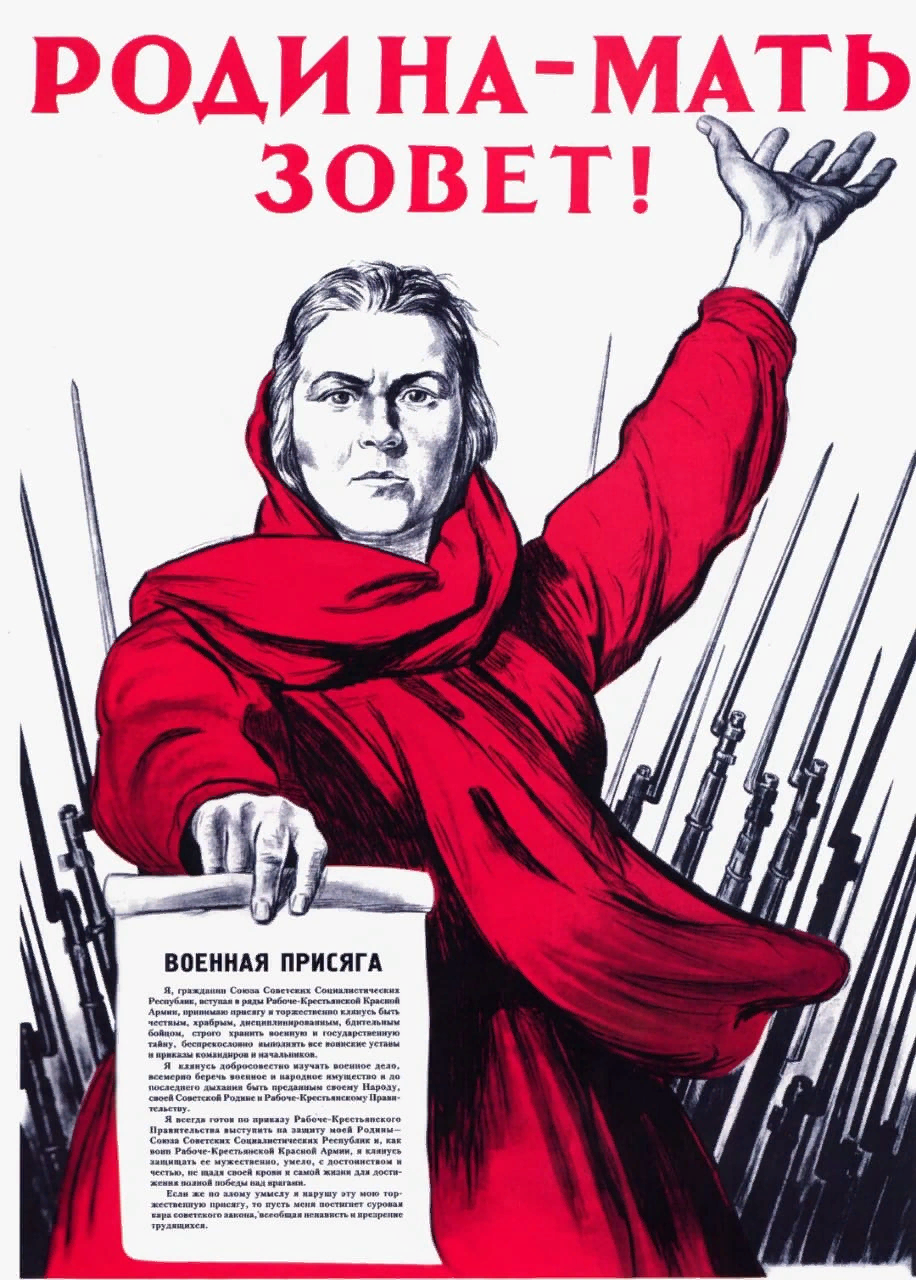 Советский агитационный плакат «За кровь и слёзы наших детей: Смерть немецким захватчикам» создан в блокадном Ленинграде в 1943 году. Художник плаката Казанцев А.А.  Плакат являлся мощнейшим психологическим средством, настраиваемым воинов и простых граждан на уничтожение врага, убийцы советских детей. На черном фоне плаката художник изобразил израненного заплаканного ребенка, взывающего зрителя о помощи и сожалению, взглядом ищущего защиту и сочувствие. Плакат вызывает чувство мести к врагу за его преступления.
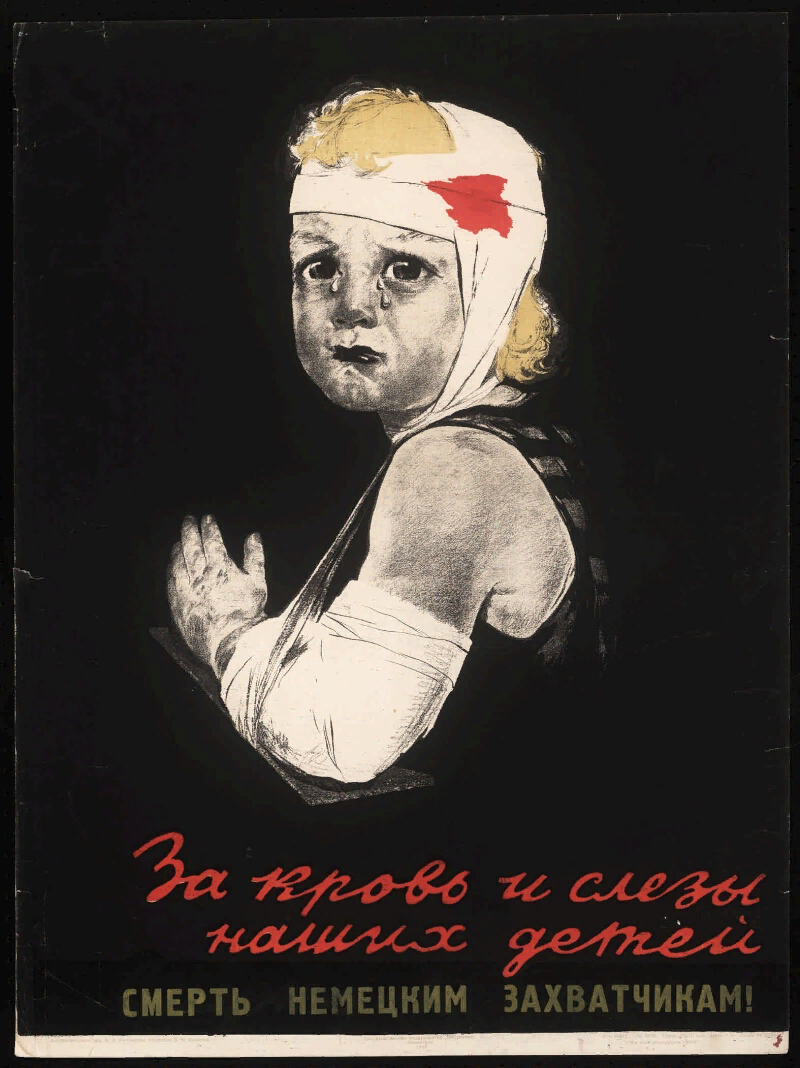 Плакат «Воин Красной Армии, спаси!» является мощным эмоциональным агитационным произведением художника В. Корецкого, который впервые был опубликован в газете "Правда" от 5 августа 1942 года. Основу плаката составила фотография женщины, защищавшая своего ребёнка. На переднем плане на них беззащитных направлен окровавленный штык фашиста, остриё которого находится в центре плаката, а путь штыка проходит сквозь голову ребёнка. Это произведение вызывало особенную ненависть у солдат Красной Армии к врагу. Плакат сделан в двух цветах - черном и красном, притом красный - только в виде крови на штыке фашиста, тем самым подчёркивая кровавую сущность врага.
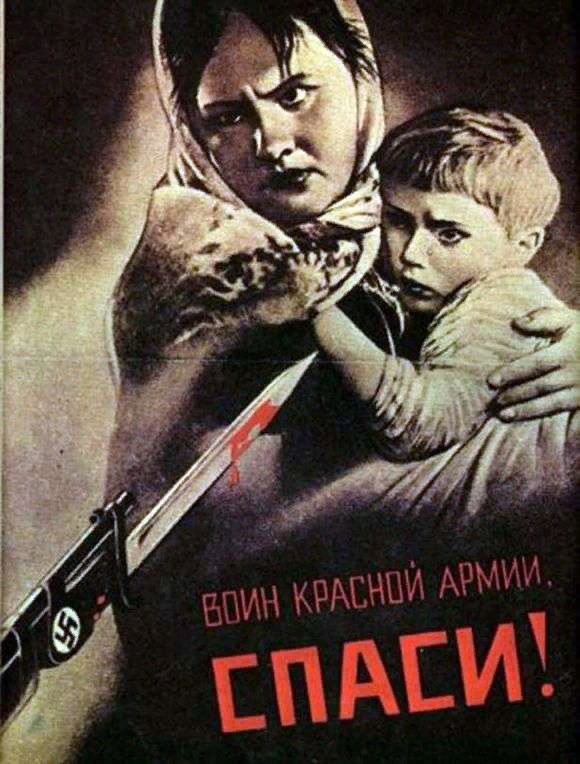 Советский агитационный плакат Великой Отечественной войны «Отстоим Москву!» создан осенью 1941 года художниками Н.Жуковым и В.Климашиным. Плакат создан в то время, когда советский народ напрягал все силы в борьбе против немецких захватчиков, рвавшихся к Москве. На плакате изображен советский воин, находящийся на высоком эмоциональном подъёме и призывающий не допустить врага в столицу. Этой фигурой солдата авторам удалось обобщить черты народного героизма, стремящегося освободить родную землю от врага.
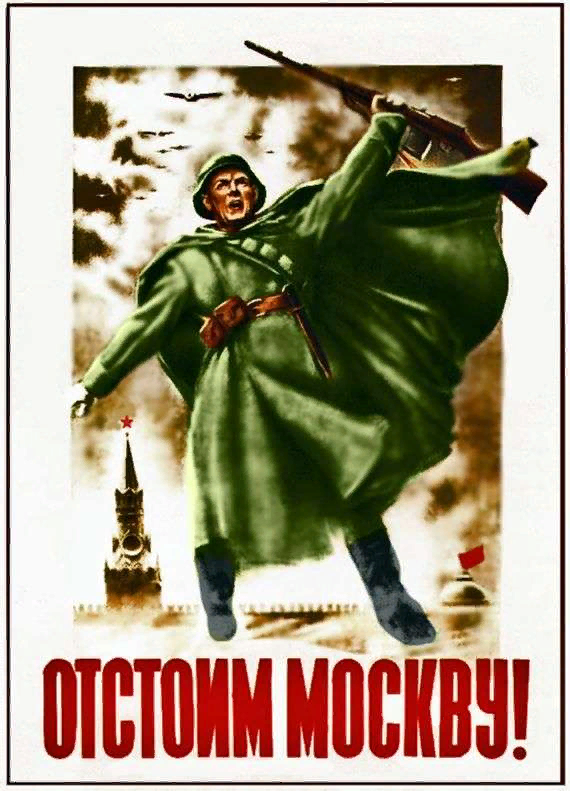 Публичное выступление участников фестиваля, защита проектов.
Творческое  представление работ команд-участников или индивидуальное участие.  Визитка команды творческое представление команды. – 2 минуты.Творческая защита материалов, выбранной номинации – 3-5 минут.
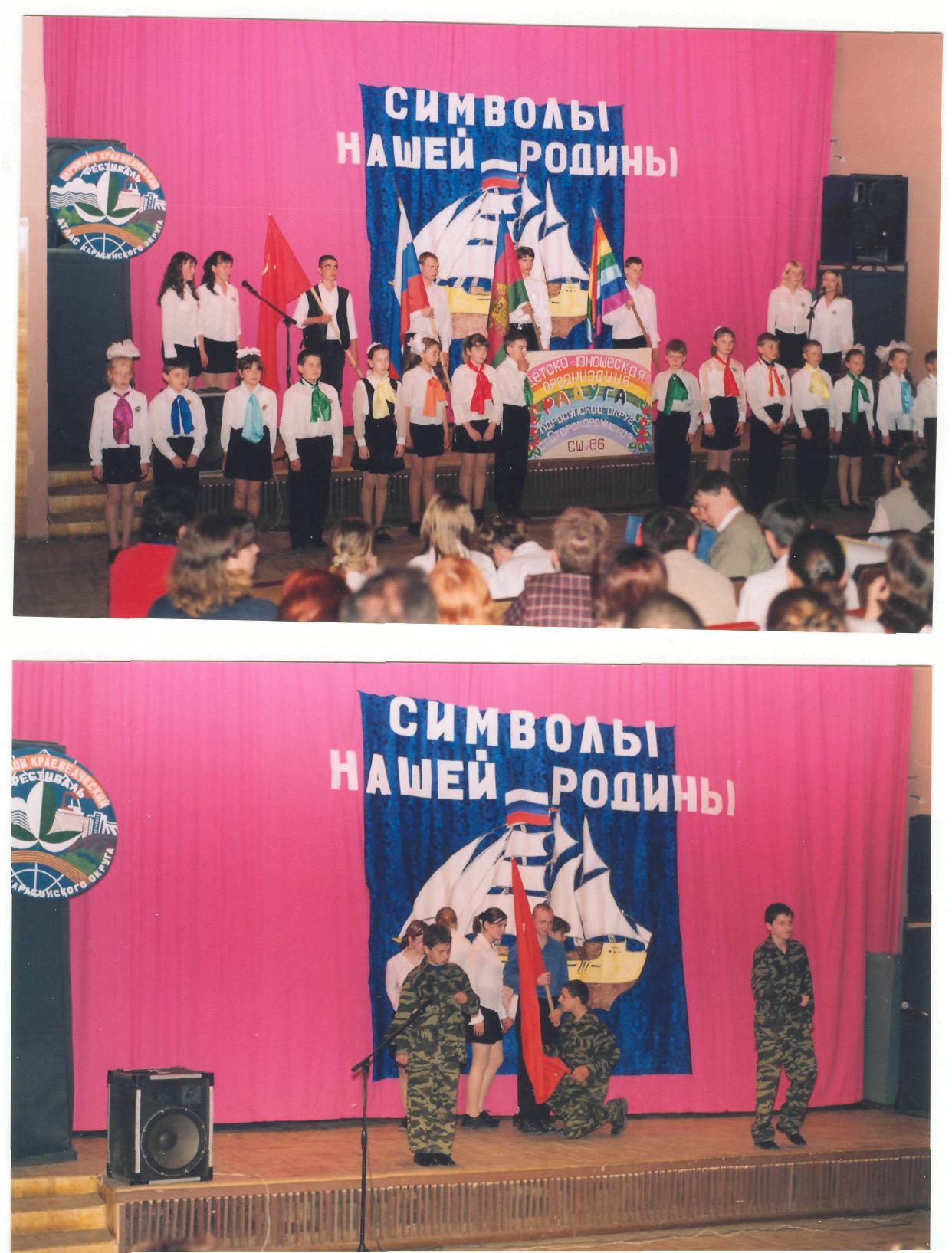 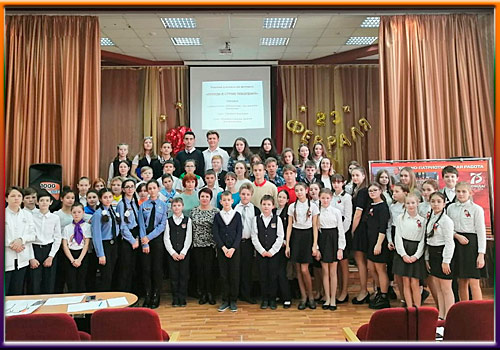 Финал фестиваля
Творческое  представление лучших материалов участников на 
базе Института геологии, географии, туризма и сервиса Кубанского государственного университета. 
Подведение итогов. 
Награждение победителей.
Анализ итогов фестиваля
- Количественные показатели.- Выводы и предложения.Итоговое заключение о проведенном фестивале с соответствующими выводами о качестве его проведения и предложениями по усовершенствованию.  
Размещение информации в СМИ
Спасибо за внимание!
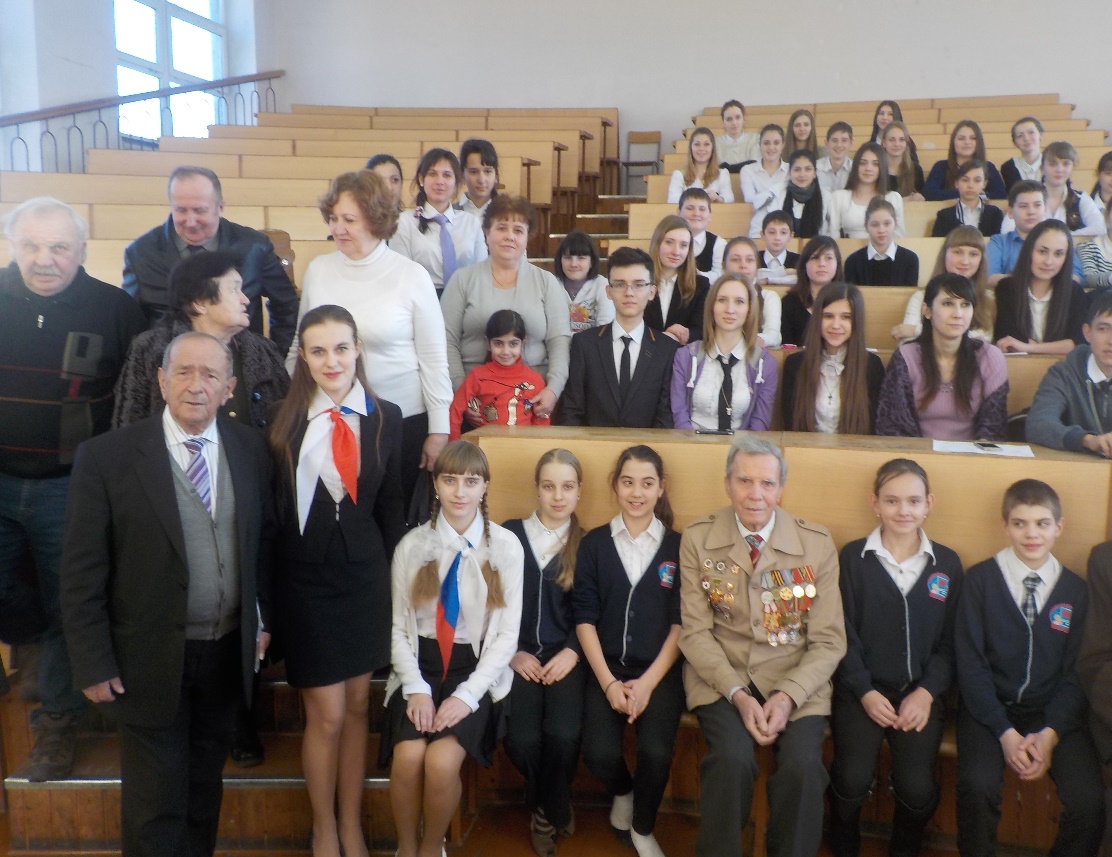